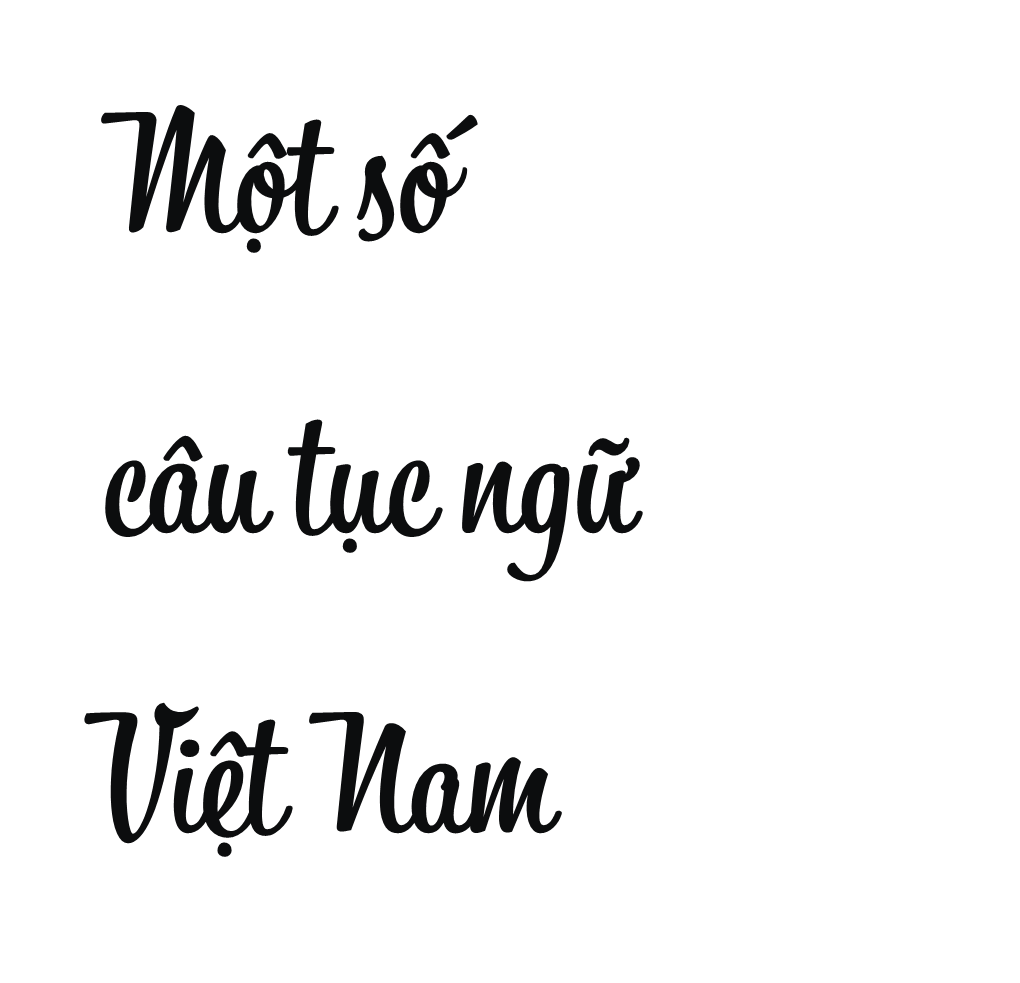 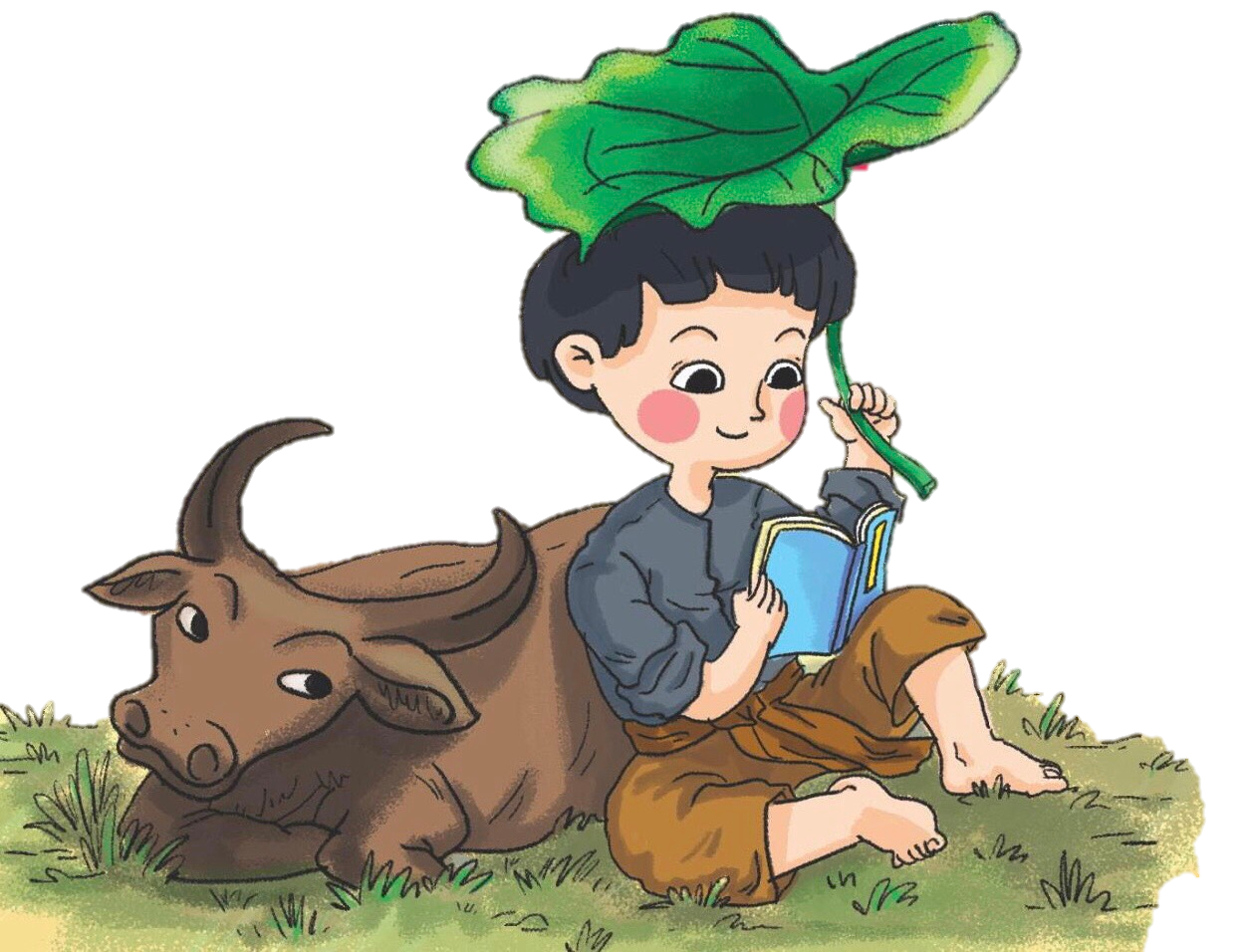 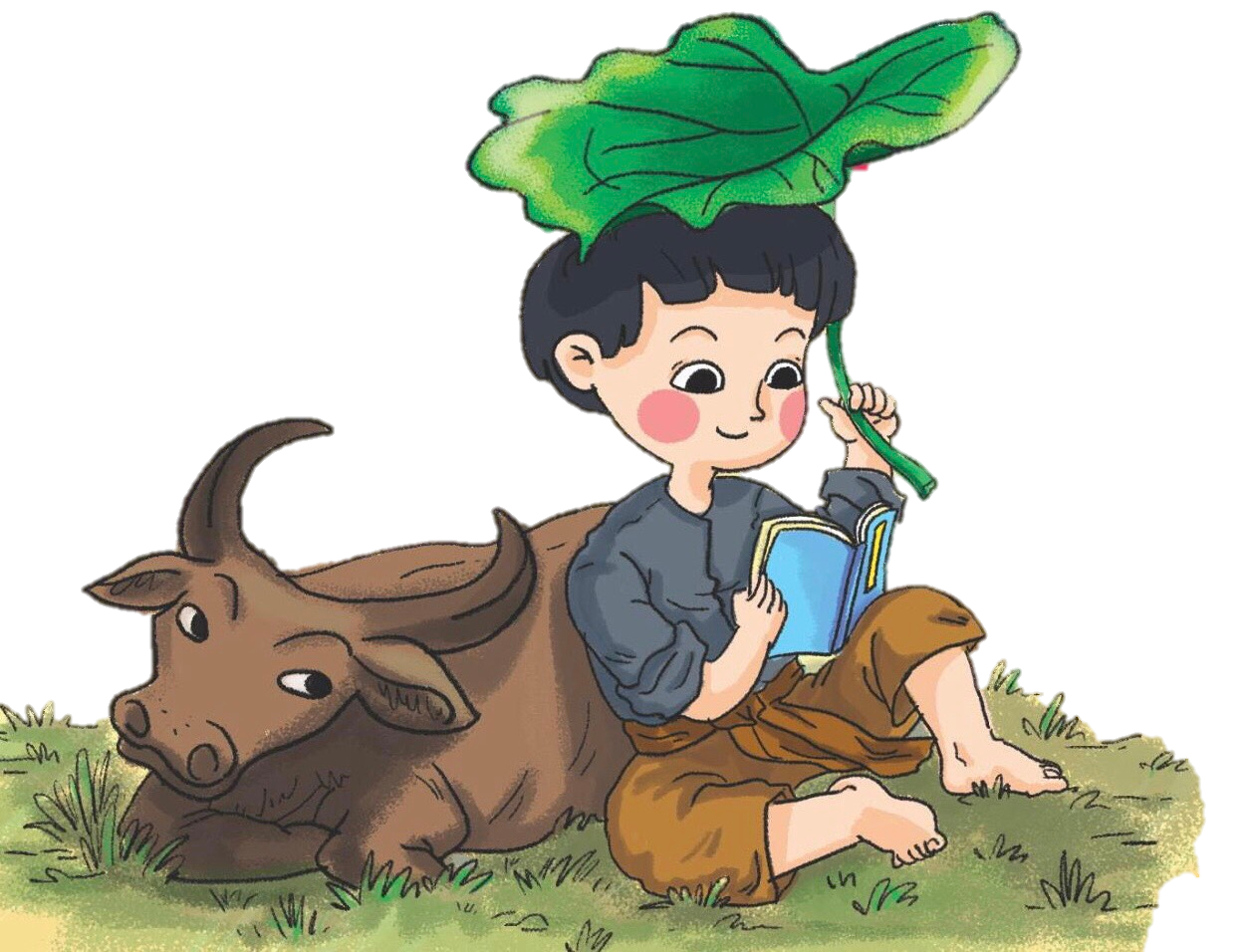 I
TÌM HIỂU CHUNG
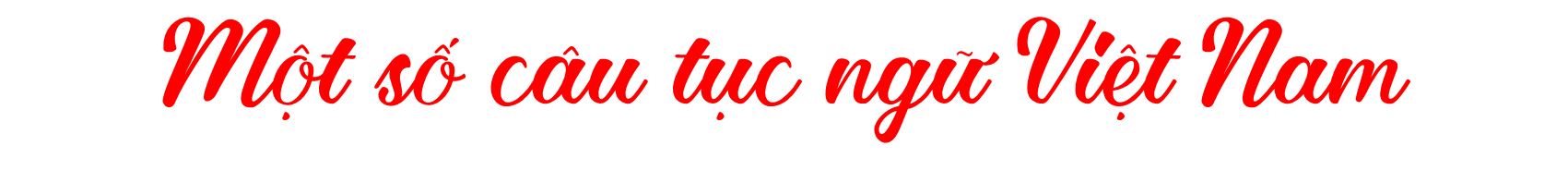 1. Gió heo may, chuồn chuồn bay thì bão
2. Kiến cánh vỡ tổ bay ra 
   Bão táp mưa sa gần tới.
3. Mây kéo xuống biển thì nắng chang chang,
   mây kéo lên ngàn thì mưa như trút
4. Đêm tháng Năm chưa nằm đã sáng
   Ngày tháng Mười chưa cười đã tối.
5. Nắng chóng trưa, mưa chóng tối
6. Nhất nước, nhì phân, tam cần, tứ giống
7. Nắng tốt dưa. mưa tốt lúa
8. Làm rộng ba năm không bằng chăn tằm một lứa
9. Người sống hơn đống vàng
10. Đói cho sạch, rách cho thơm
11. Không thầy đố mày làm nên
12. Học thầy chẳng tày học bạn.
13. Muốn lành nghề, chớ nề học hỏi
14. Ăn quả nhớ kẻ trồng cây.
15. Một cây làm chẳng nên non 
Ba cây chụm lại nên hòn núi cao
1) Thể loại tục ngữ
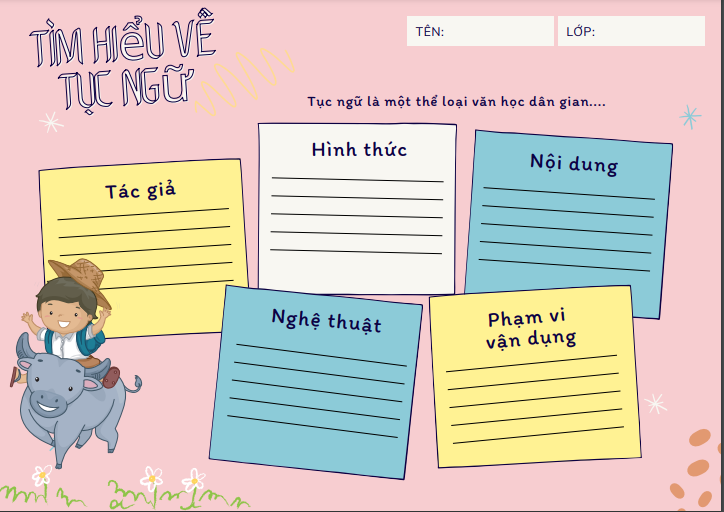 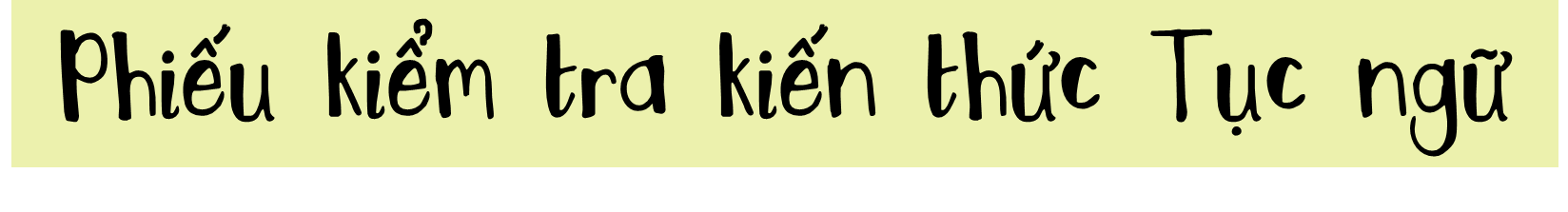 Dân gian
(Mang tính tập thể, truyền miệng, dị bản)
Câu nói ngắn gọn
Kinh nghiệm của nhân dân về thiên nhiên, lao động sản xuất; con người, xã hội.
+ Những câu nói hoàn chỉnh, ngắn gọn
+ Giàu hình ảnh, sử dụng so sánh, ẩn dụ
+ Gieo vần, cấu trúc cân đối.
+ Đời sống, suy nghĩ, lời ăn tiếng nói hàng ngày.
2. Văn bản “Một số câu tục ngữ Việt Nam”
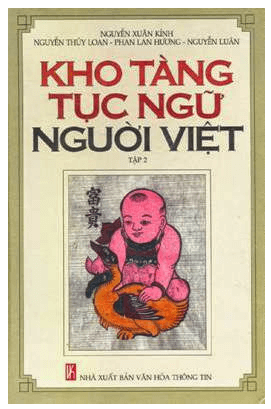 - Xuất xứ: trích “Kho tàng tục ngữ Việt Nam” – Nguyễn Xuân Kính chủ biên
- Bố cục: 2 phần
+ Phần 1: câu 1 5: Kinh nghiệm về thời tiết
+ Câu 6  8: Kinh nghiệm về lao động sản xuất
+ Câu 9  15: Kinh nghiệm về đời sống xã hội
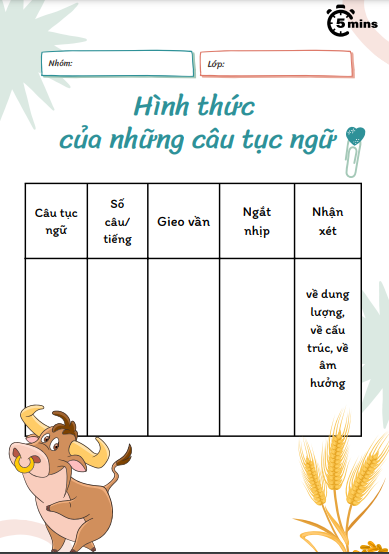 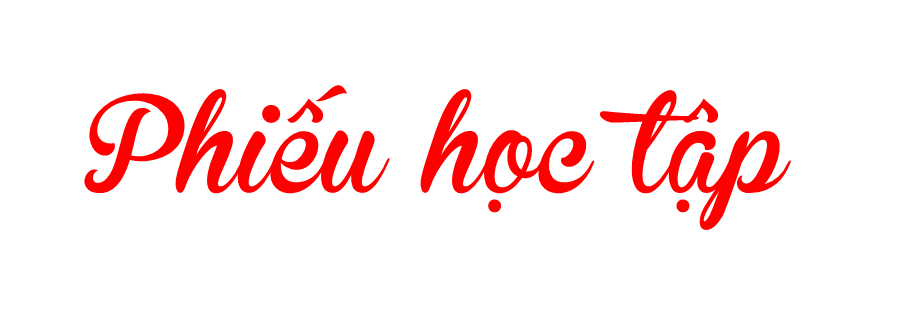 II
ĐỌC – HIỂU VĂN BẢN
Hình thức của những câu tục ngữ
1
- Dung lượng ngắn (1 đến hai câu)
- Cấu trúc cân đối nhịp nhàng.
- Có hoặc không gieo vần (vần lưng/ vần chân; vần liền/ vần cách)
* Dễ nhớ, dễ thuộc
Câu tục ngữ nào trong bài này có hình thức của một thể thơ quen thuộc, được dùng trong ca dao của người Việt? Nêu thêm câu tục ngữ có hình thức tương tự.
Một cây làm chẳng nên non
Ba cây chụm lại nên hòn núi cao
 lục bát
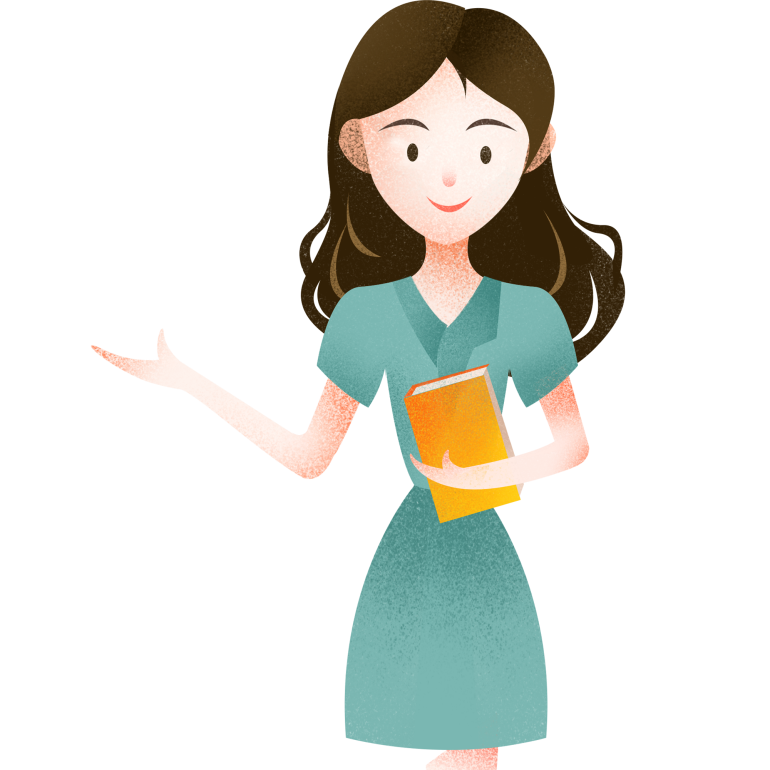 Cười người chớ vội cười lâu
Cười người hôm trước, hôm sau người cười
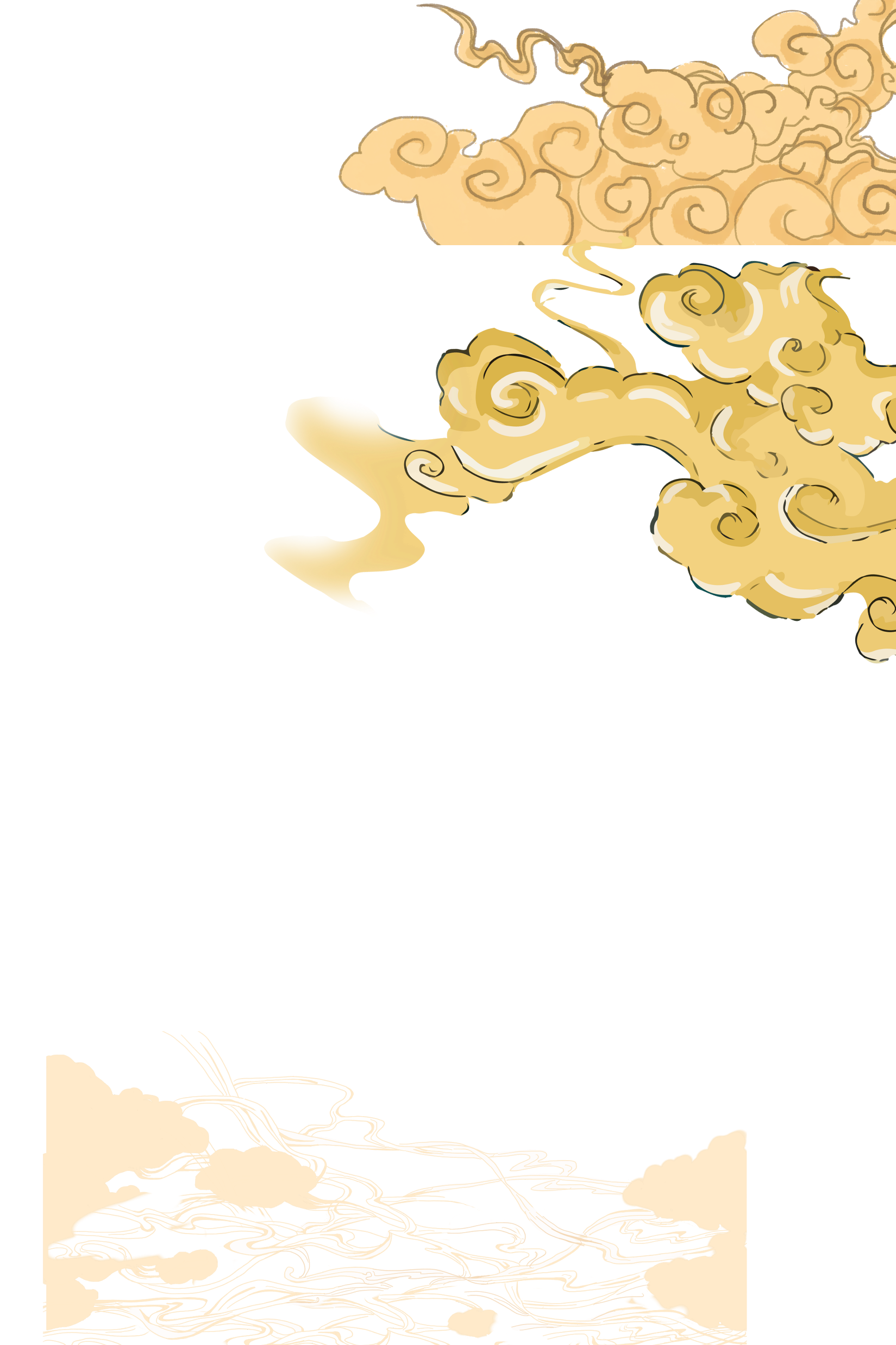 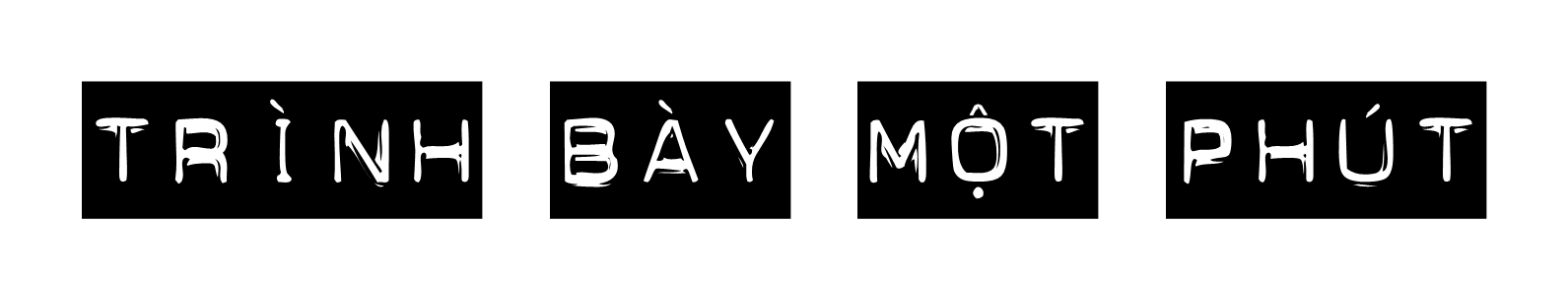 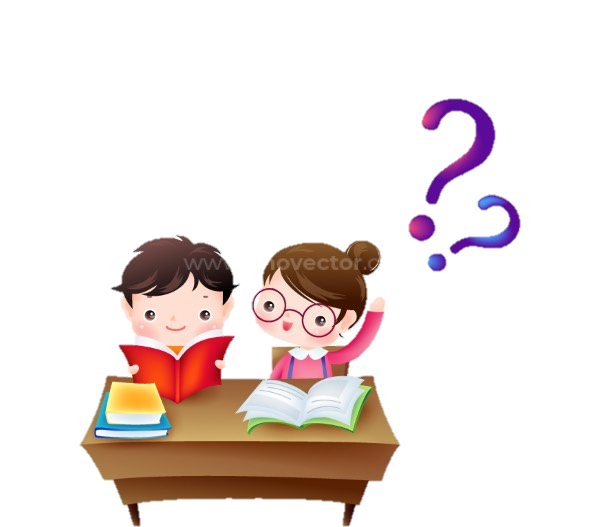 Nội dung câu tục ngữ
Nghệ thuật sử dụng trong câu tục ngữ
- GV đọc lần lượt các câu tục ngữ
- HS trình bày ý hiểu của em về câu tục ngữ đó trong 1 phút 
(Gợi ý mô hình phân tích tục ngữ)
Bài học kinh nghiệm từ câu tục ngữ
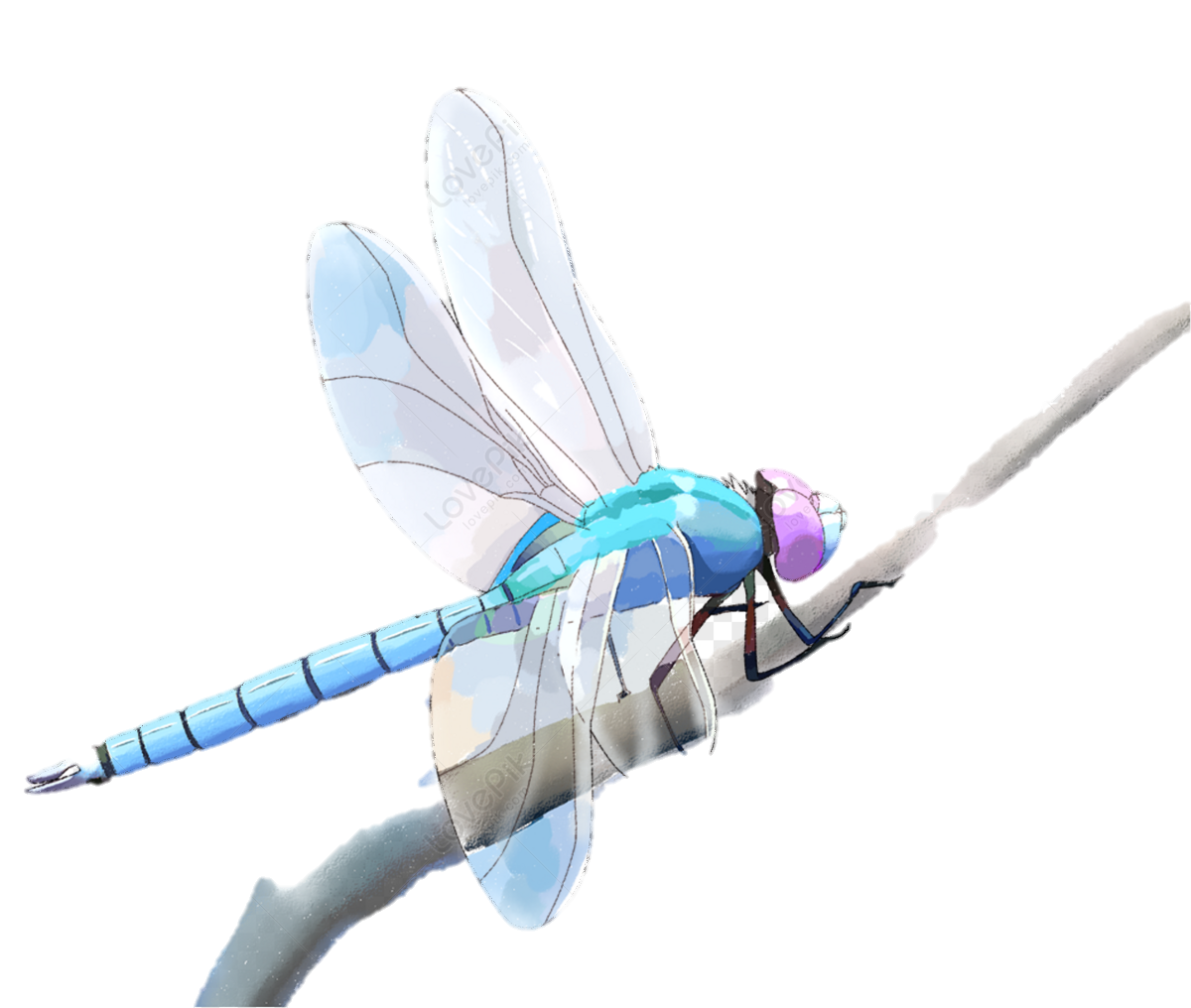 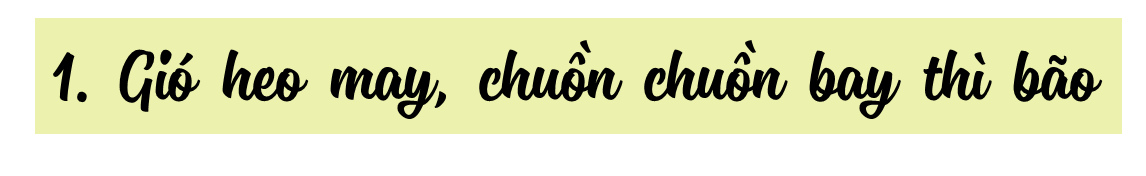 - Nội dung:
+ Kinh nghiệm dự báo thời tiết
+ Khi trời nổi gió heo may và chuồn chuồn bay ra nhiều thì sắp có bão.
- Nghệ thuật:
+ Hai vế câu đối nhau
+ Kết cấu: nhân – quả
 Cách thể hiện nghĩa trực tiếp
- Tình huống vận dụng: Giúp con người phòng tránh trước hiện tượng bão lụt và sắp xếp thời gian một cách hơp lí.
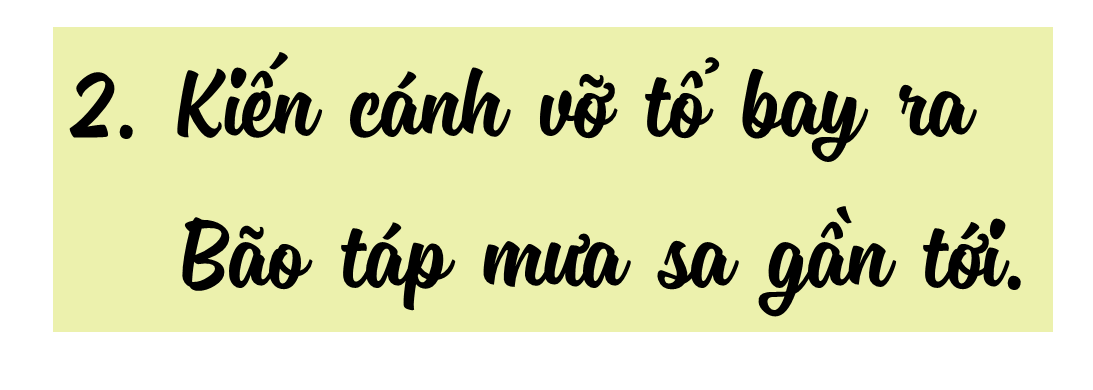 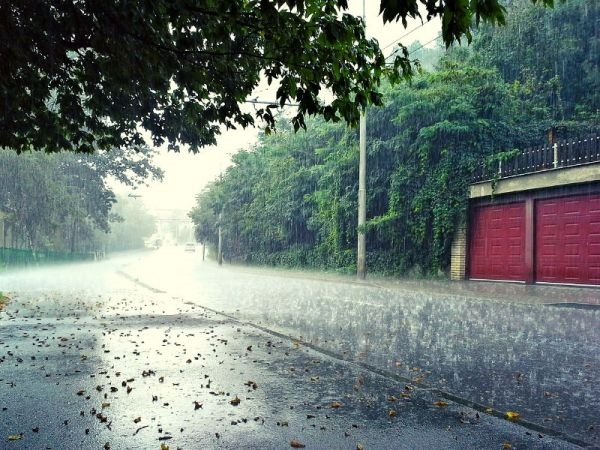 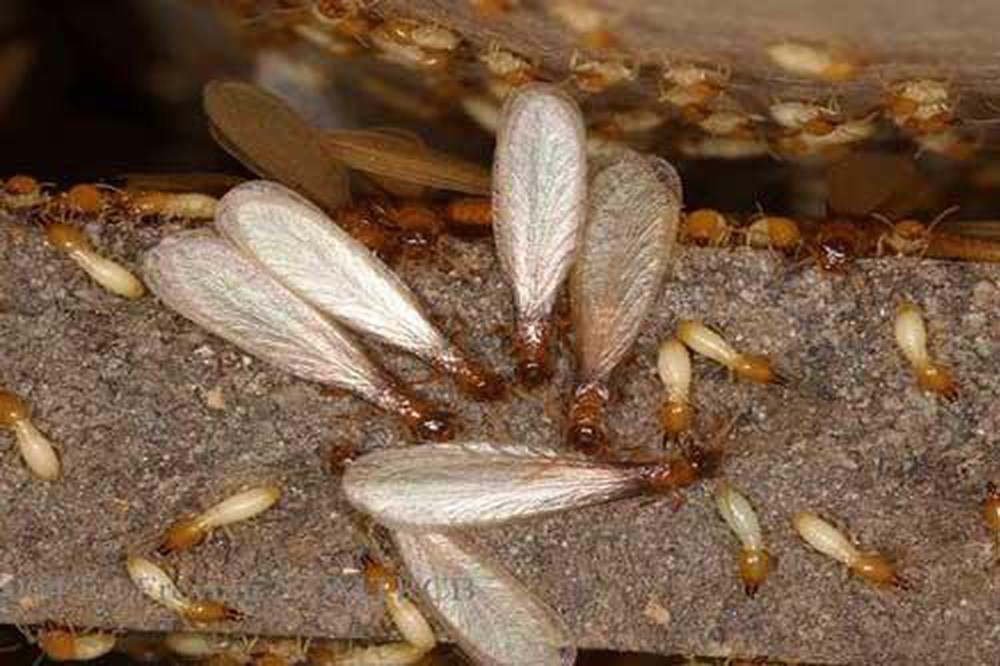 - Nghệ thuật:
+ Hai vế câu đối nhau
+ Sử dụng thành ngữ «bão táp mưa sa»
 Thể hiện nghĩa trực tiếp
- Nội dung:
+ Kinh nghiệm dự báo thời tiết
+ Kiến cánh bay ra nhiều, dọn tổ lên chỗ cao báo hiệu sắp có mưa hoặc bão lụt.
- Tình huống vận dụng: Giúp con người phòng tránh trước hiện tượng bão lụt và sắp xếp thời gian một cách hơp lí.
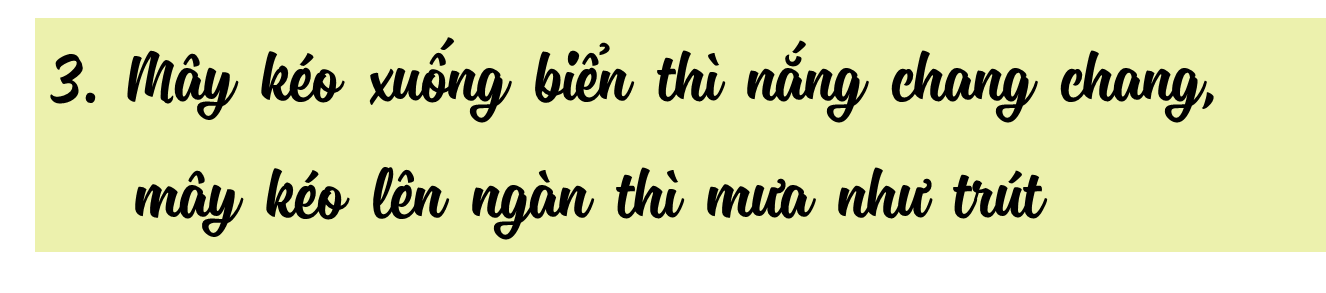 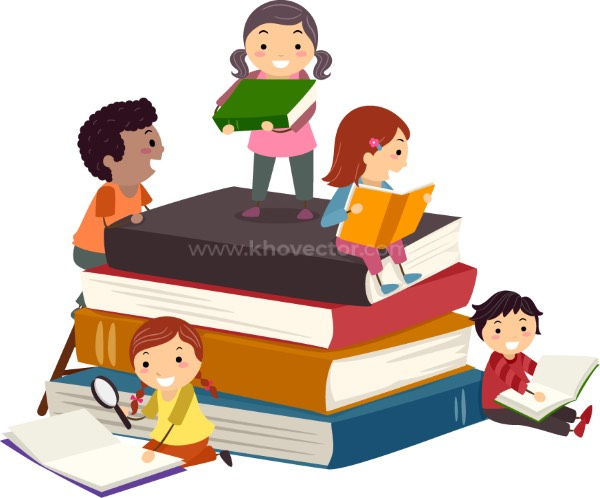 - Nghệ thuật:
+ Hai vế câu đối nhau
+ Điệp ngữ: “Mây kéo”
+ Kết cấu: nhân – quả
Cách thể hiện nghĩa trực tiếp
- Nội dung: mây ùn ùn kéo về phía biển thì trời nắng, mây kéo từ phía biển vào lên mạn ngược, có hơi nước thì mưa to
- Tình huống vận dụng: Giúp con người phòng tránh trước hiện tượng mưa nắng và sắp xếp thời gian một cách hơp lí.
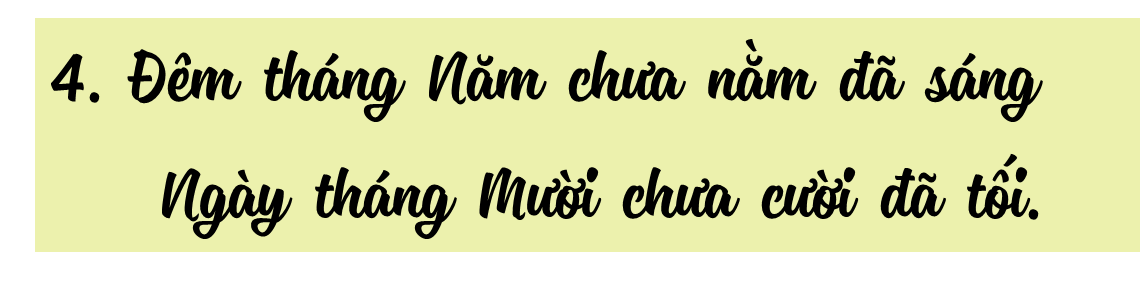 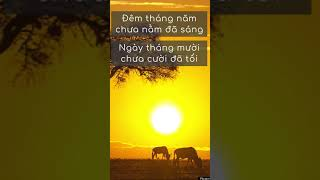 - Nghệ thuật: nói quá, phóng đại, sử dụng phép đối
 Cách nói ẩn dụ
- Nội dung: Phản ánh hiện tượng trong tự nhiên: tháng năm ngày dài, đêm ngắn còn tháng mười ngày ngắn, đêm dài
- Tình huống vận dụng: Câu tục ngữ giúp người dân lao động chủ động sắp xếp công việc cày cấy, sản xuất phù hợp với thời gian từng mùa
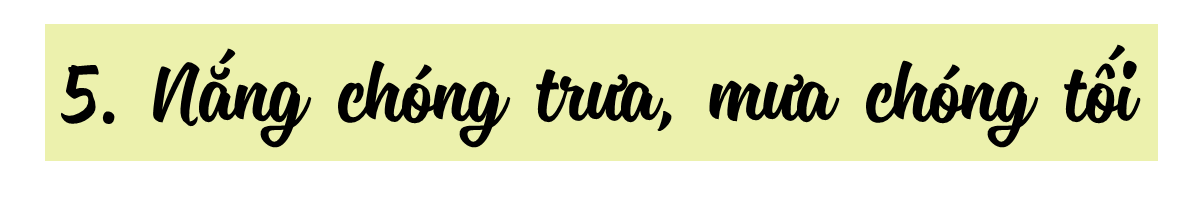 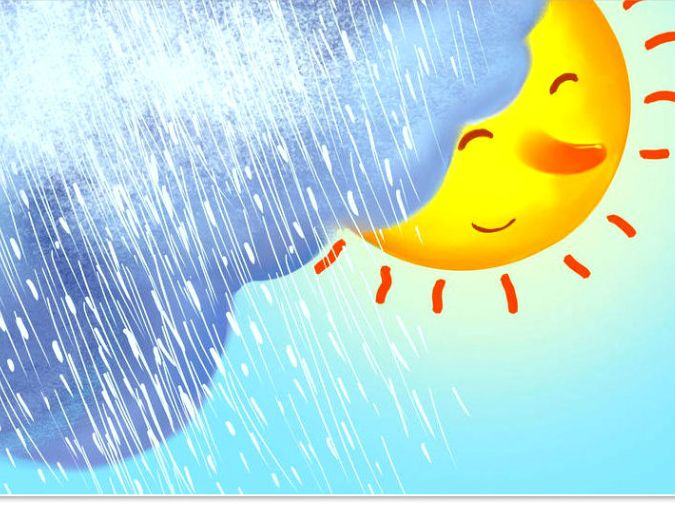 - Nghệ thuật: Phép đối, vần lưng
 Cách thể hiện trực tiếp
- Nội dung: Ngày nắng thì cảm thấy buổi trưa đến sớm hơn vì thời tiết nóng bức, ngột ngạt. Ngày mưa trời âm u nên tối sớm.
- Tình huống vận dụng: Giúp con người phòng tránh trước hiện tượng mưa nắng và sắp xếp thời gian một cách hơp lí.
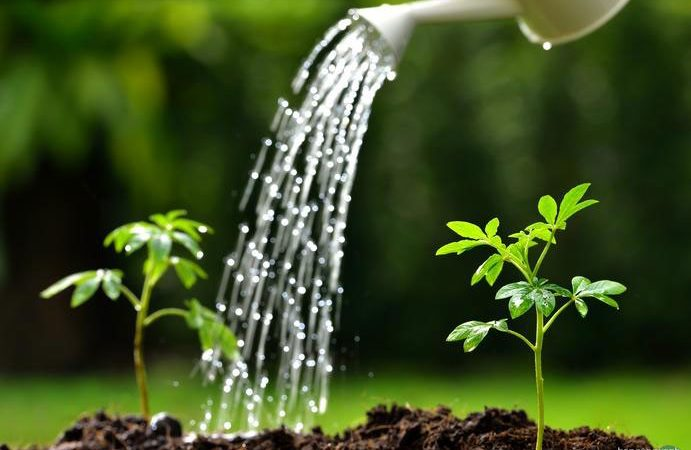 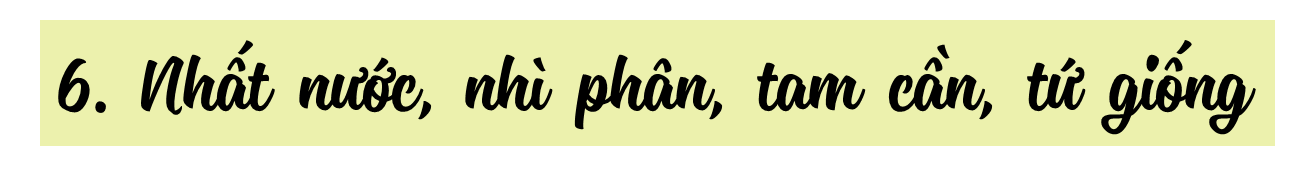 - Nghệ thuật:
+ Dùng từ Hán Việt: nhất, nhì, tam, tứ
+ Liệt kê
 Cách thể hiện trực tiếp
- Nội dung: Chỉ ra 4 yếu tố quan trọng trong lao động sản xuất cần đảm bảo để mùa màng bội thu
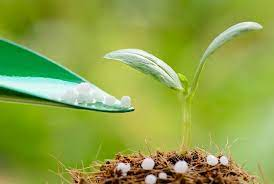 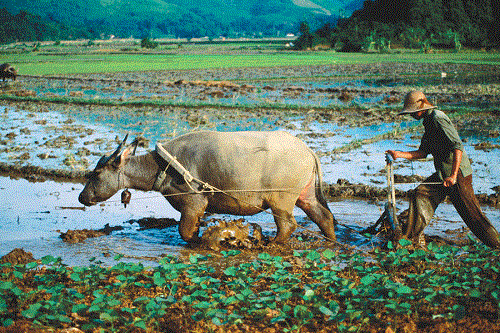 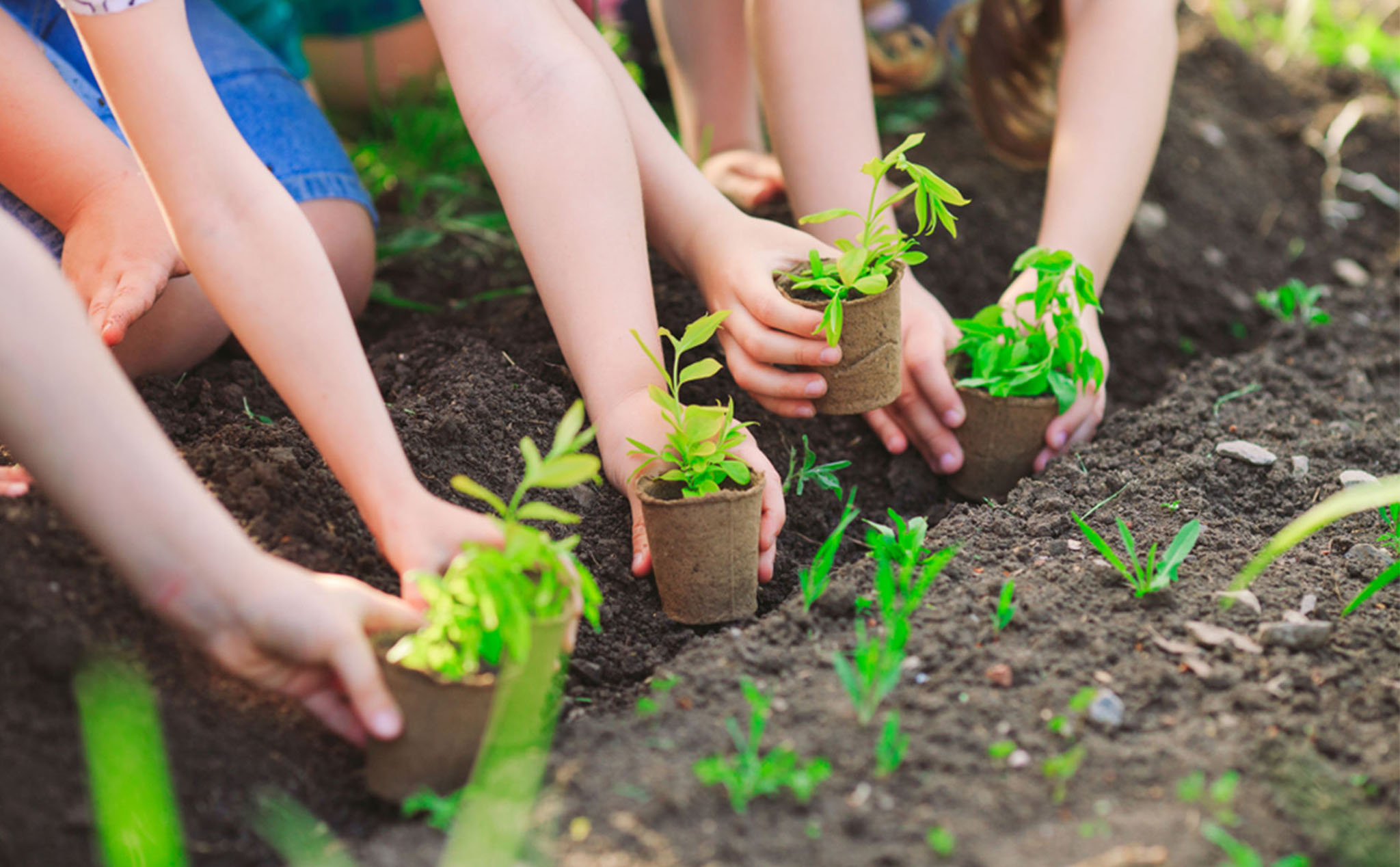 - Tình huống vận dụng: Vận dụng trong sản xuất nông nghiệp sắp xếp thứ tự ưu tiên các yếu tố.
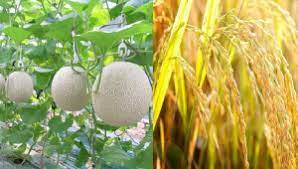 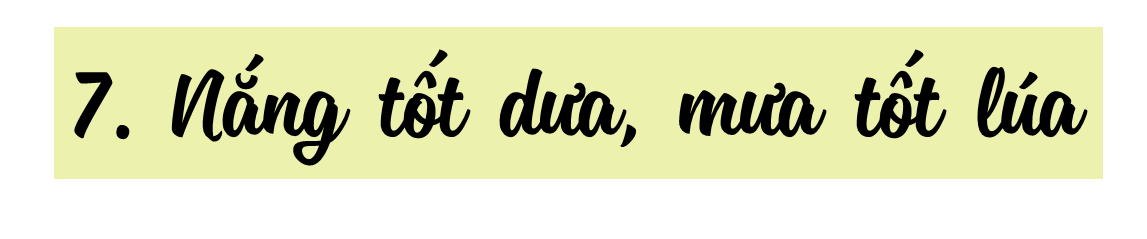 - Nghệ thuật: Phép đối 
 Cách thể hiện trực tiếp
- Nội dung: Kinh nghiệm lao động và sản xuất: Kinh nghiệm về thời tiết liên quan đến cây trồng đặc thù. Khí hậu nào thích hợp giống cây đó như mùa nắng trồng dưa mùa mưa trồng lúa
- Tình huống vận dụng: Vận dụng trong sản xuất nông nghiệp để sắp xếp mùa vụ và cây trồng hợp lí, đạt năng suất
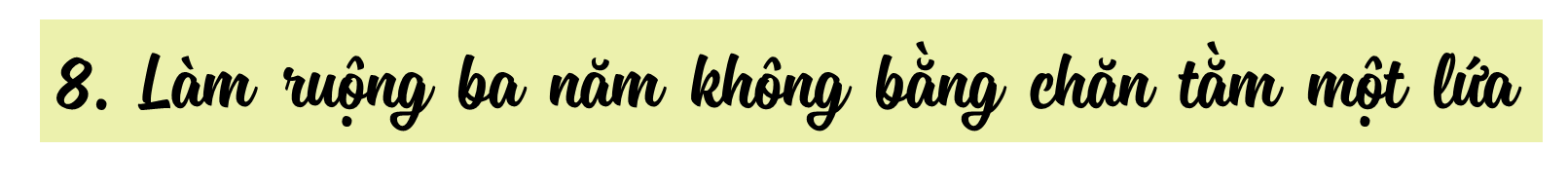 - Nghệ thuật: 
+ Phép đối : ba năm , một lứa
+ So sánh hơn: không bằng
 Cách thể hiện nghĩa trực tiếp
- Nội dung: Kinh nghiệm lao động và sản xuất: Chăn tằm thu hoạch có lời hơn làm ruộng rất nhiều.
- Tình huống vận dụng: Kinh nghiệm lao động sản xuất khuyên con người nên lựa chọn chăn nuôi sẽ đem lại hiệu quả kinh tế nhanh hơn và cao hơn.
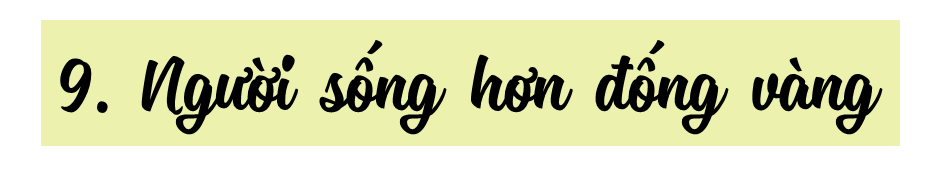 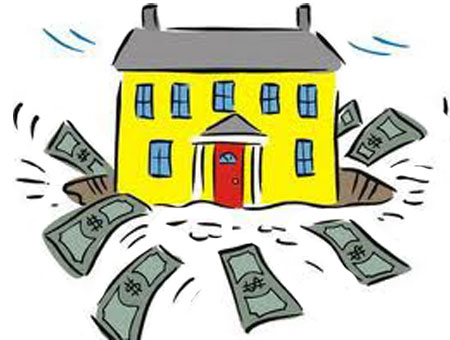 - Nghệ thuật: so sánh hơn
 Cách nói ẩn dụ
- Nội dung: Kinh nghiệm về con người, xã hội, khẳng định giá trị và tôn vinh giá trị của con người
- Tình huống vận dụng: Khuyên con người trong mọi tình huống điều quý giá nhất là sự sống. Ngầm so sánh giá trị con người hơn hẳn tiền bạc vật chất.
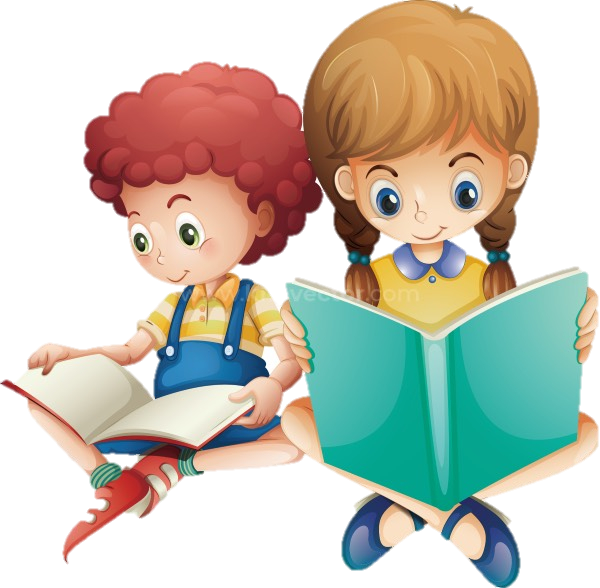 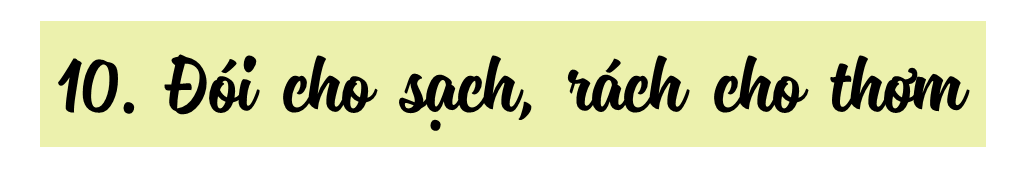 - Nghệ thuật: tiểu đối ngắn gọn, ẩn dụ
- Nội dung:
+ Nghĩa đen: Dù đói, rách vẫn phải ăn uống, ăn mặc sạch sẽ, giữ gìn thơm tho 
+ Nghĩa bóng: Dù nghèo khổ, thiếu thốn vẫn phải sống trong sạch
- Tình huống vận dụng: - Câu tục ngữ khuyên con người dù khó khăn, vất vả, thiếu thốn vẫn phải sống cho thanh sạch, cao đẹp, vẫn luôn phải giữ gìn phẩm chất cao đẹp của mình.
⇒ Giáo dục con người có lòng tự trọng
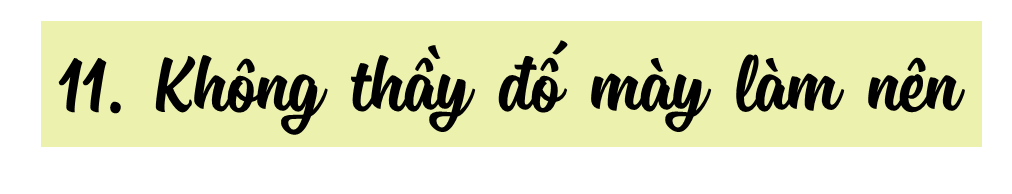 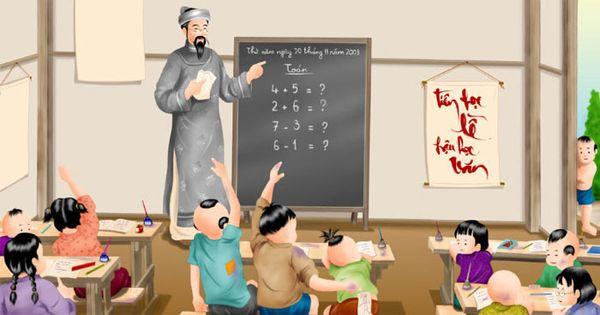 - Nghệ thuật: nói quá
- Nội dung: khẳng định vai trò, công lao to lớn của người thầy đối với mỗi người
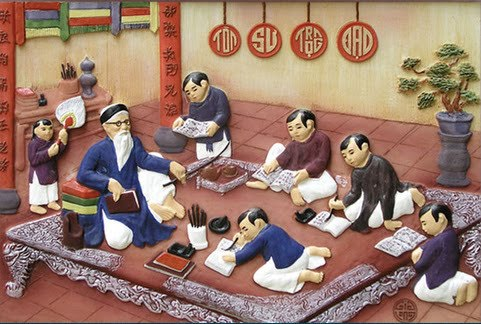 - Tình huống vận dụng: Khuyên nhủ mỗi người cần phải biết kính trọng, biết ơn thầy và tìm đến thầy để học hỏi thêm nhiều điều hay, lẽ phải
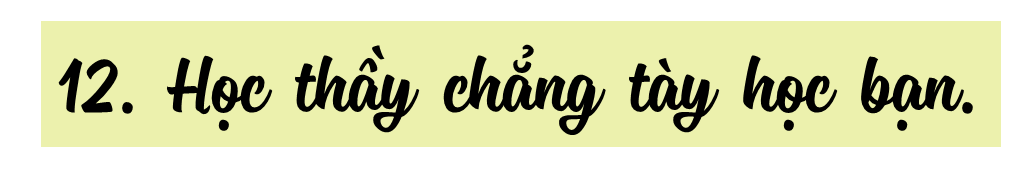 - Nghệ thuật: so sánh, điệp. Câu tục ngữ với hai vế câu so sánh. Hai vế câu bổ sung ý nghĩa cho nhau – vừa nhấn mạnh việc học thầy, vừa nhấn mạnh việc học bạn
- Nội dung: Câu tục ngữ đề cao việc học hỏi bạn bè của mỗi người
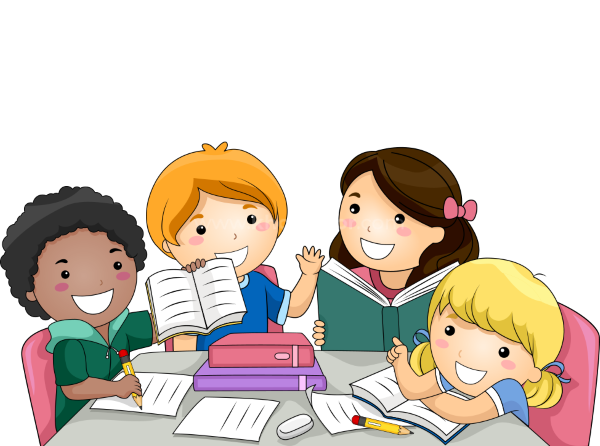 - Tình huống vận dụng: Khuyên nhủ con người cần biết học tập từ bạn bè, cuộc sống
Ý NGHĨA CỦA CÂU TỤC NGỮ 11 VÀ 12 MÂU THUẪN, LOẠI TRỪ NHAU
HÙNG BIỆN HỌC ĐƯỜNG
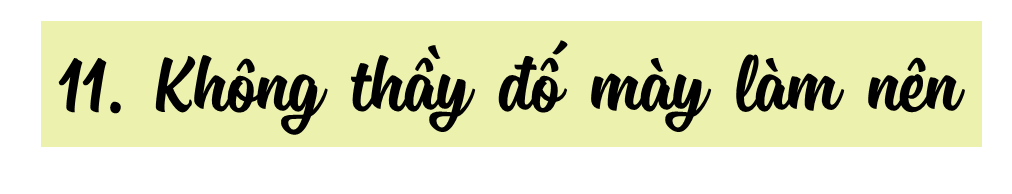 BÊNH
CHỐNG
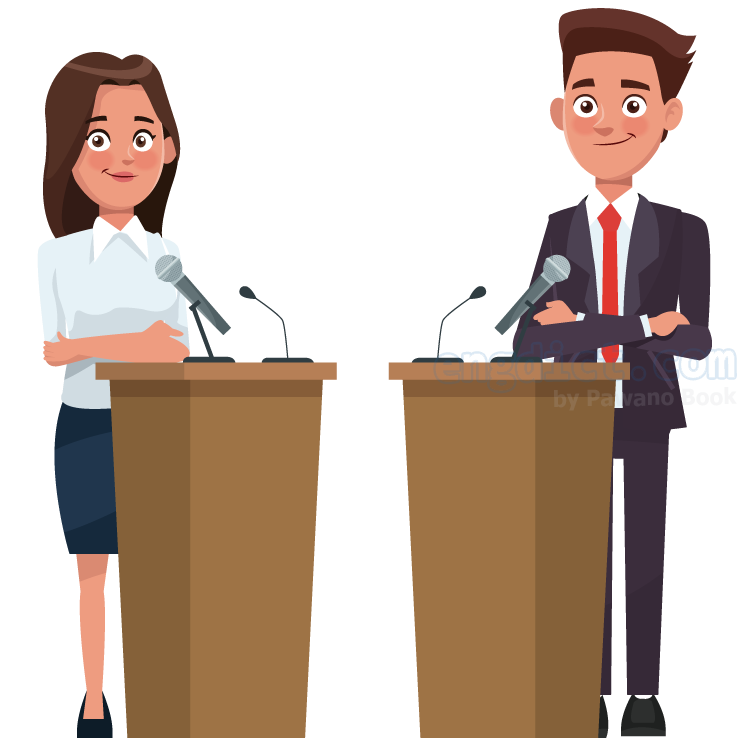 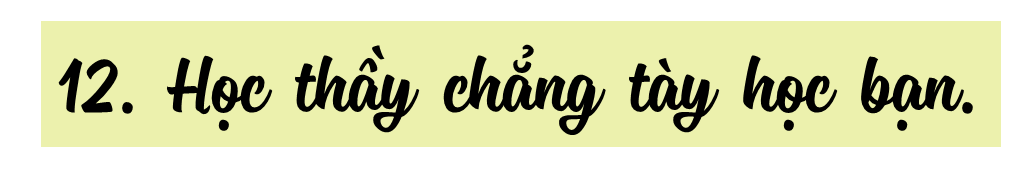 Câu 11 và 12 trong bài đặt cạnh nhau cũng là một cặp có vẻ mâu thuẫn, loại trừ nhau: Nếu câu này đúng thì câu kia sai, và ngược lại. Tuy nhiên, thực tế, hai câu này vẫn được dân gian sử dụng và chúng vẫn song song tồn tại. Sở dĩ như vậy là vì các câu tục ngữ luôn gắn với những hoàn cảnh sống khác nhau. Nhờ đó, mỗi câu mới thể hiện những bài học riêng và được vận dụng có hiệu quả trong hoàn cảnh giao tiếp cụ thể
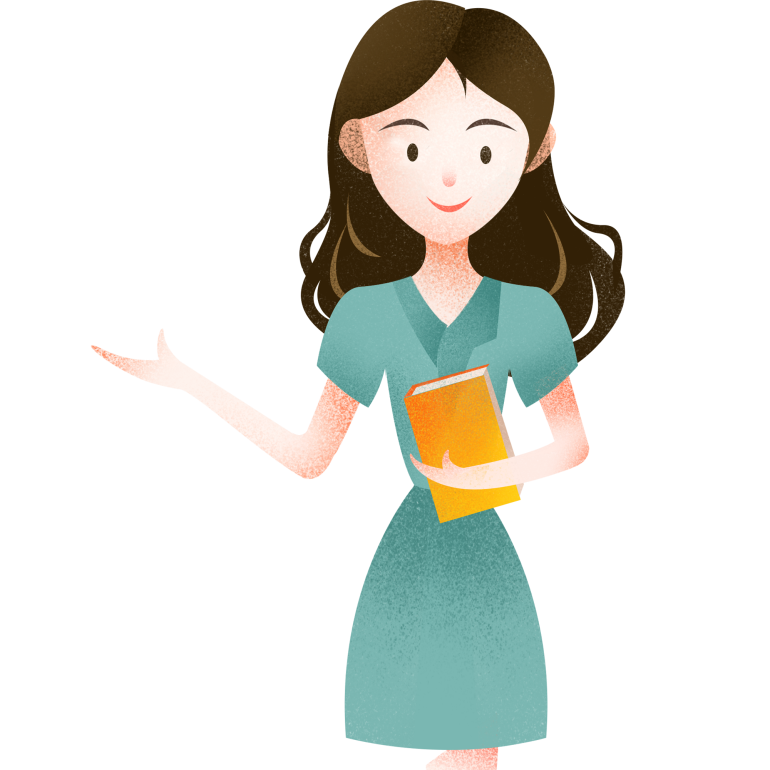 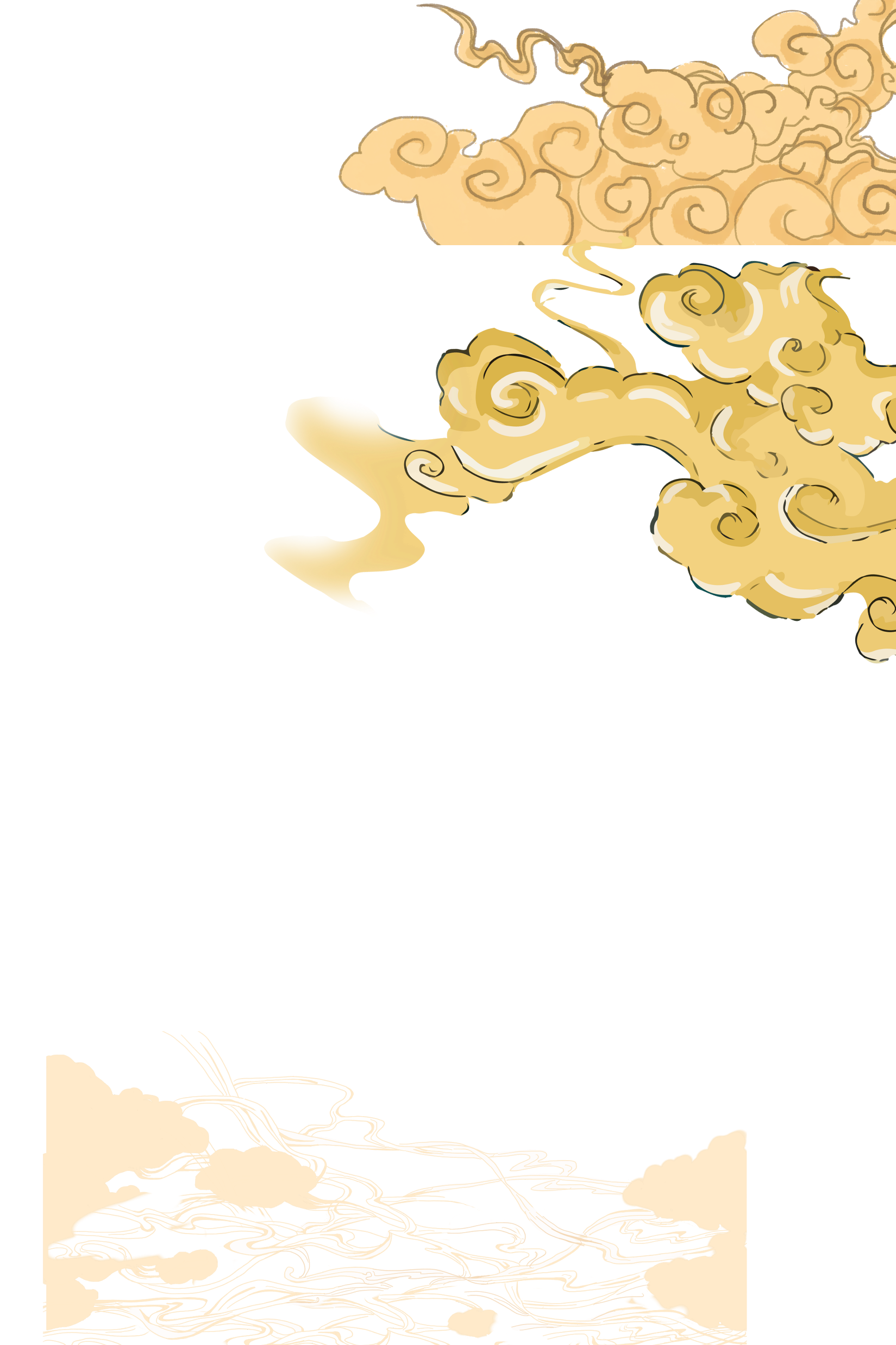 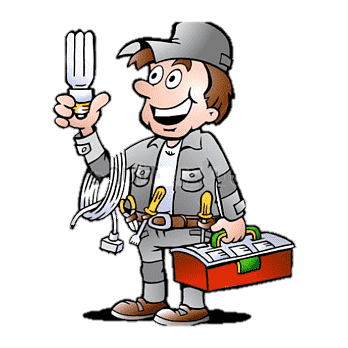 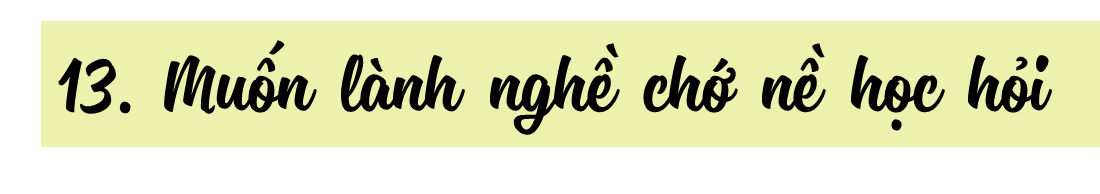 - Nghệ thuật: cấu trúc cân đối
- Nội dung:  Khẳng định việc học cần phải dấn thân, chăm chỉ, chịu khó, không ngại học hỏi.
 Kinh nghiệm về xã hội
- Tình huống vận dụng: Khuyên nhủ con người cần học hỏi, chăm chỉ chịu khó, không ngại khó, ngại khổ và luôn cần chủ động trong công việc.
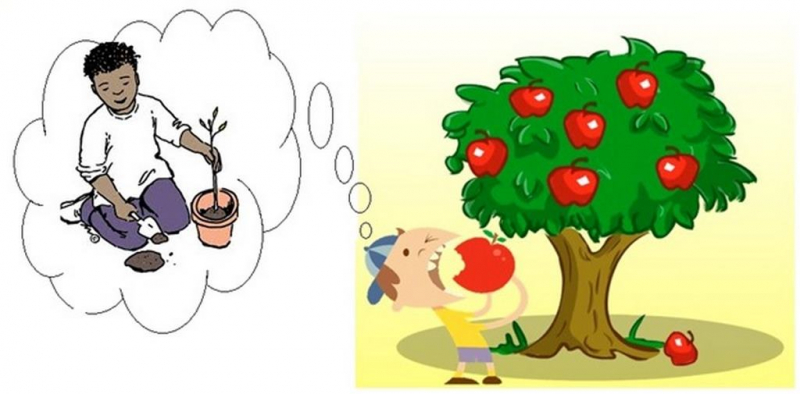 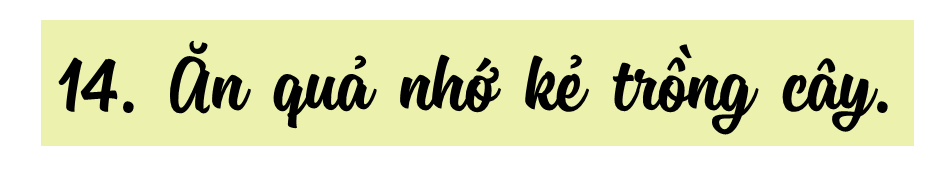 - Nghệ thuật: ẩn dụ
- Nội dung:
+ Nghĩa đen: Khi thưởng thức quả ngọt, cần nhớ đến người trồng cây, chăm sóc để tạo ra chúng.
+ Nghĩa bóng: Nhắc nhở con người phải có lòng biết ơn, có nhớ đến người đã giúp đỡ ta trong lúc khó khăn hoạn nạn.
- Tình huống vận dụng: Thể hiện tình cảm biết ơn với ông bà, cha mẹ, thầy cô, những người giúp mình, hi sinh vì mình…
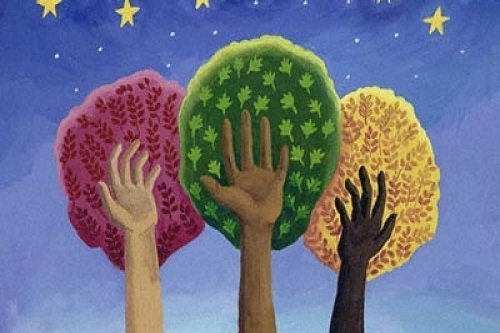 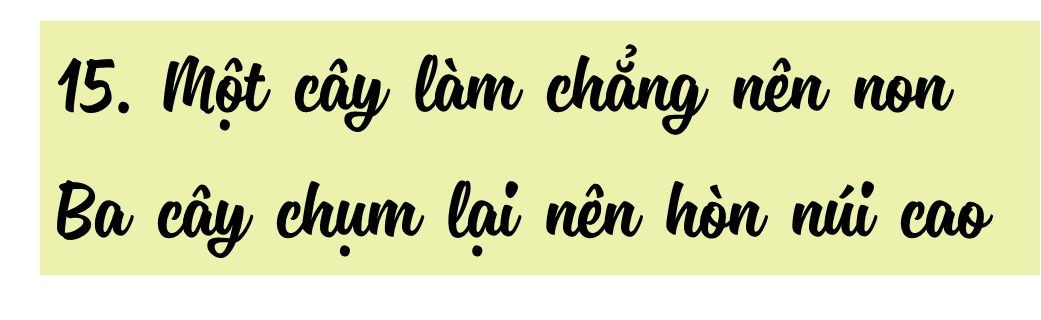 - Nghệ thuật: ẩn dụ
- Nội dung:
+ Nghĩa đen: một cái cây nhỏ bé thì sẽ không làm nên khu rừng rộng lớn.
+ Nghĩa bóng: vai trò của sự đoàn kết trong cuộc sống
- Tình huống vận dụng: Chỉ có đoàn kết mới đem lại sức mạnh to lớn để hoàn thành những việc lớn lao, trọng đại
Vì sao nhiều câu tục ngữ về đời sống xã hội ra đời từ thuở xưa, nhưng vẫn còn giá trị đối với con người ngày nay?
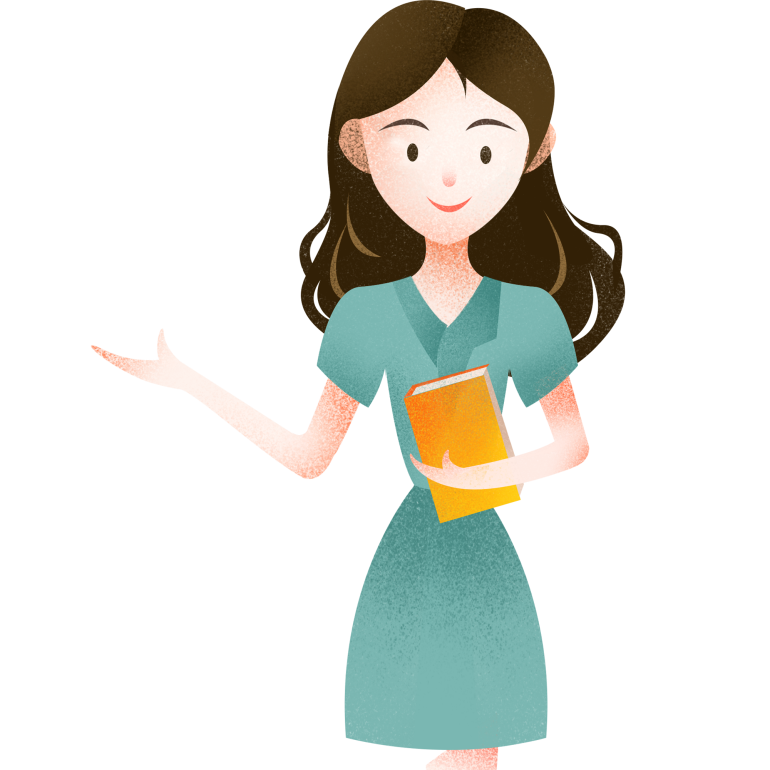 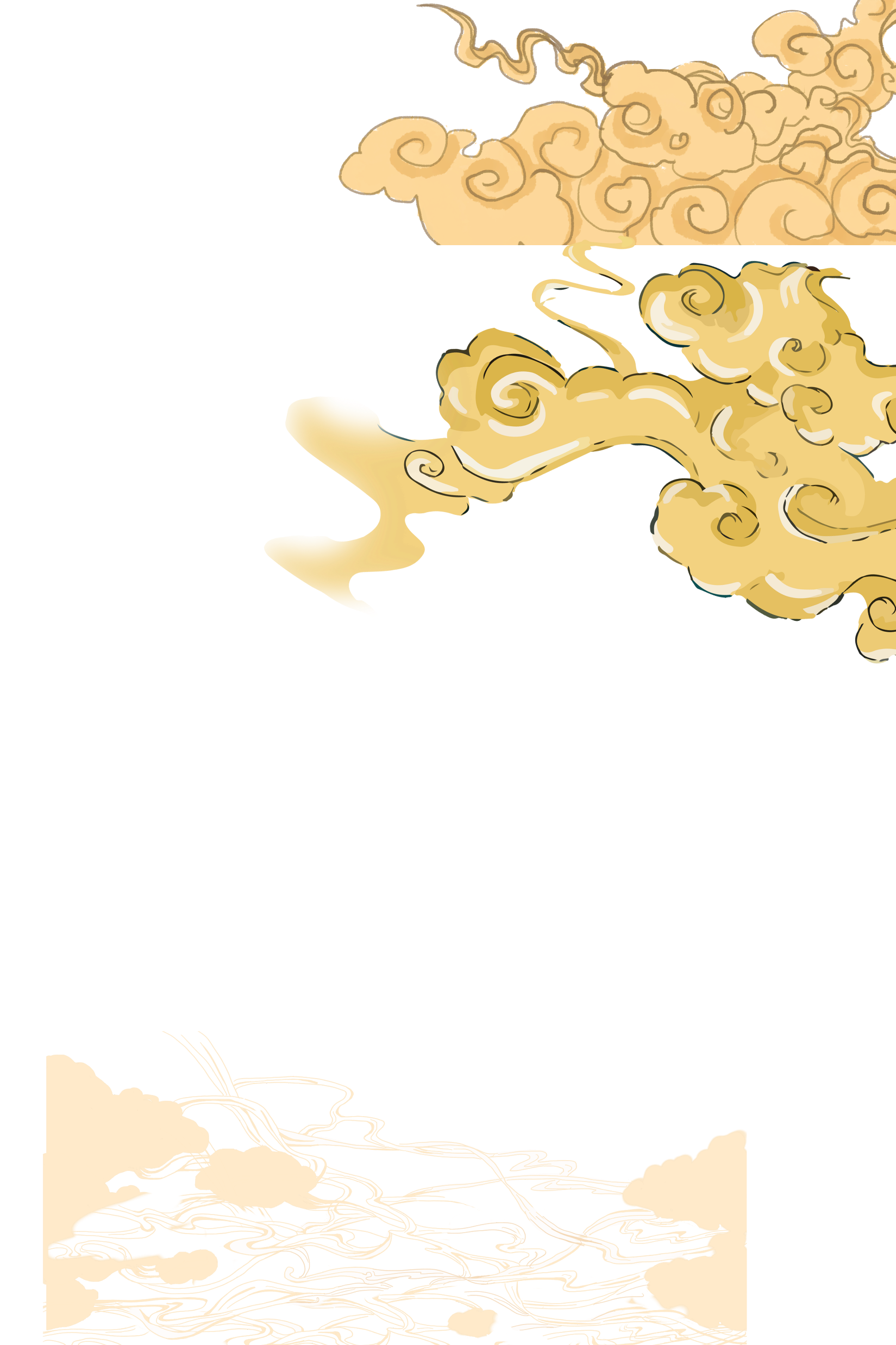 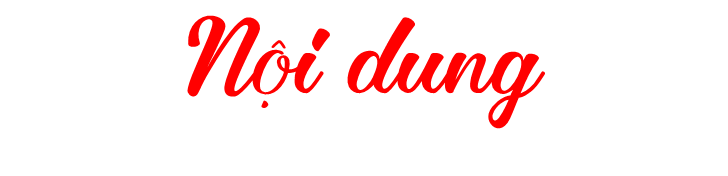 Tục ngữ thường đúc kết kinh nghiệm về tự nhiên, về lao động sản xuất, về ứng xử trong cuộc sống. Tục ngữ thực sự là kho tàng trí tuệ của nhân dân, được sử dụng nhiều trong ngôn ngữ giao tiếp hằng ngày.
III
TỔNG KẾT
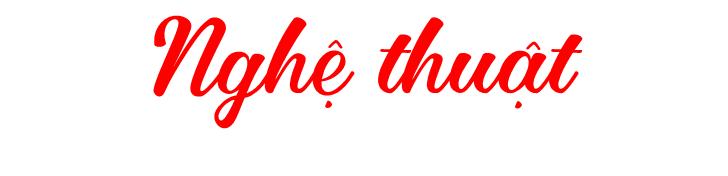 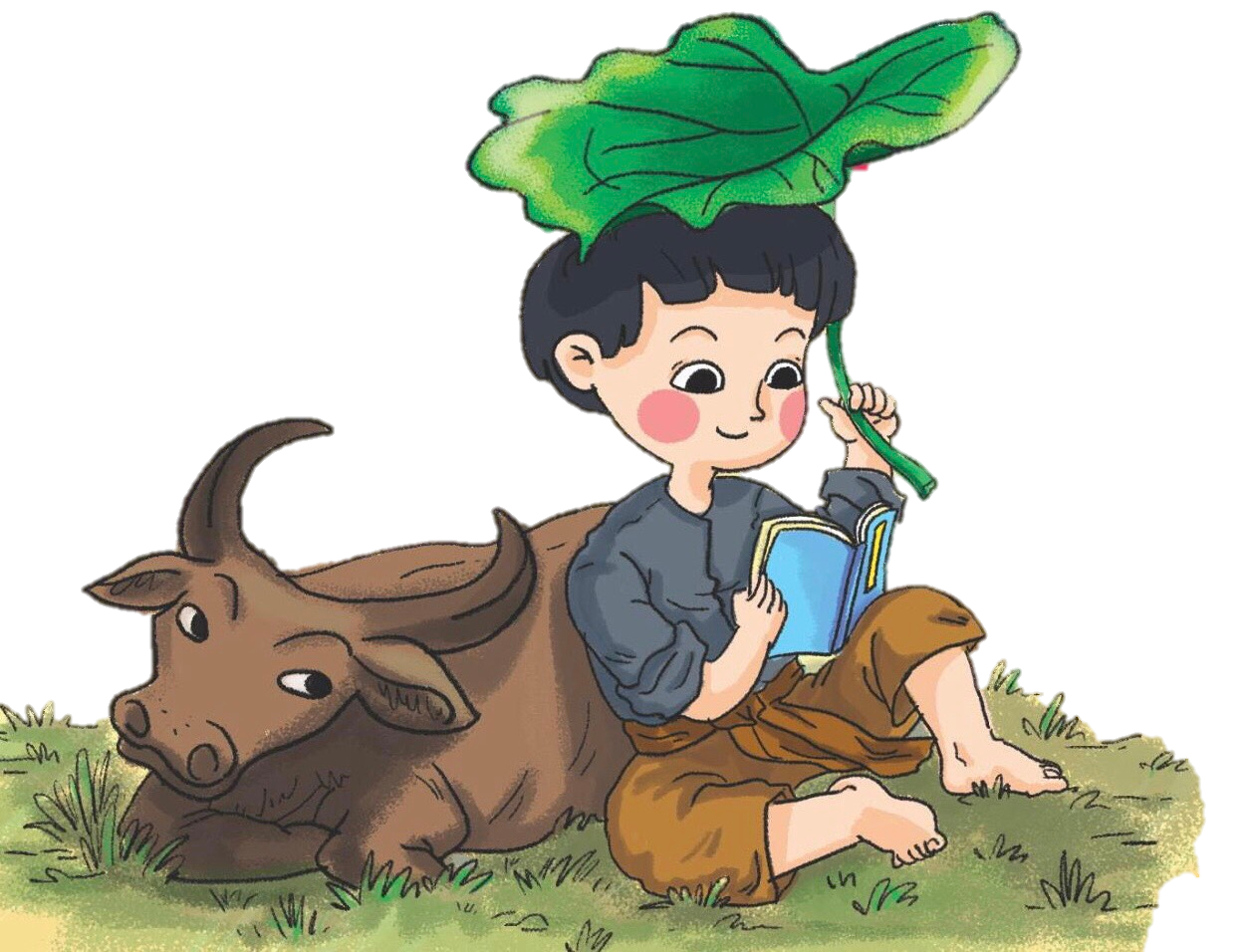 - Sử dụng cách diễn đạt ngắn gọn, cô đúc.
- Sử dụng nhiều biện pháp tu từ.
- Tạo vần, nhịp cho câu văn dễ nhớ, dễ vận dụng.
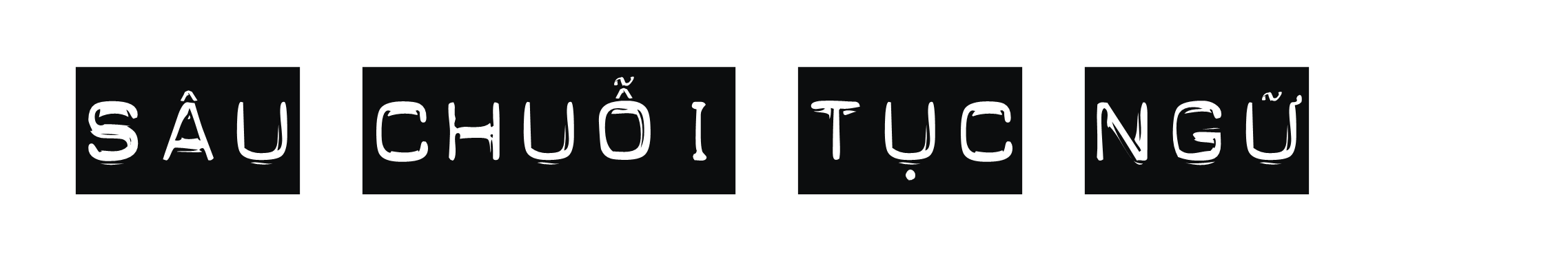 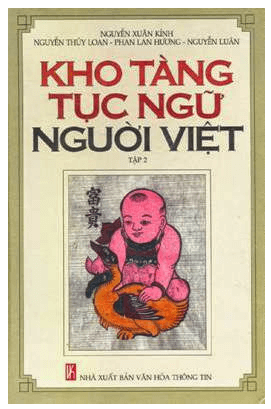 - Hình thức: hoạt động cá nhân
- Yêu cầu: sâu chuỗi, sắp xếp lại thứ tự những gợi ý để được câu tục ngữ đúng
- Thời gian: 10 giây/ câu
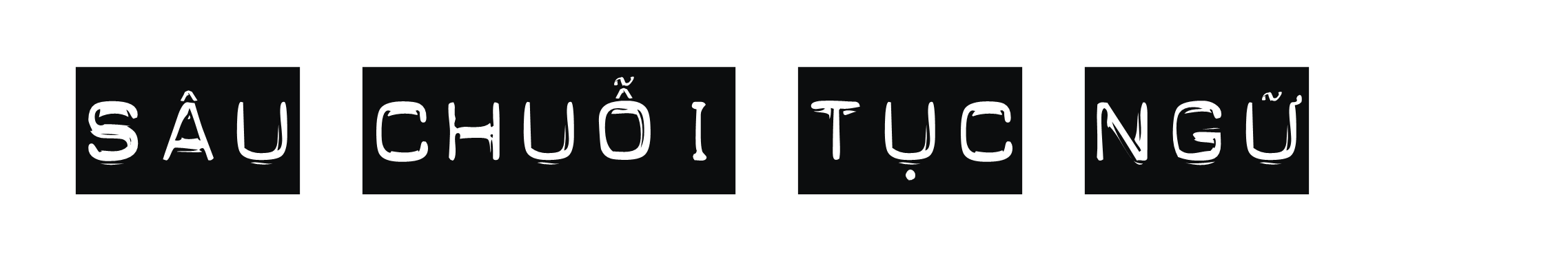 6
1
2
3
4
5
7
8
9
10
kiến bò/
Tháng bảy/
lại lụt
chỉ lo/
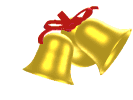 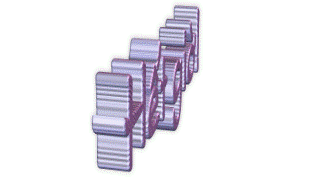 BẮT ĐẦU
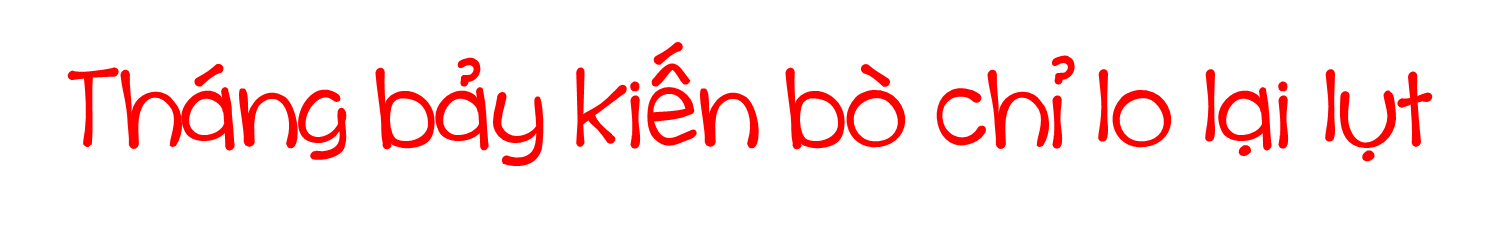 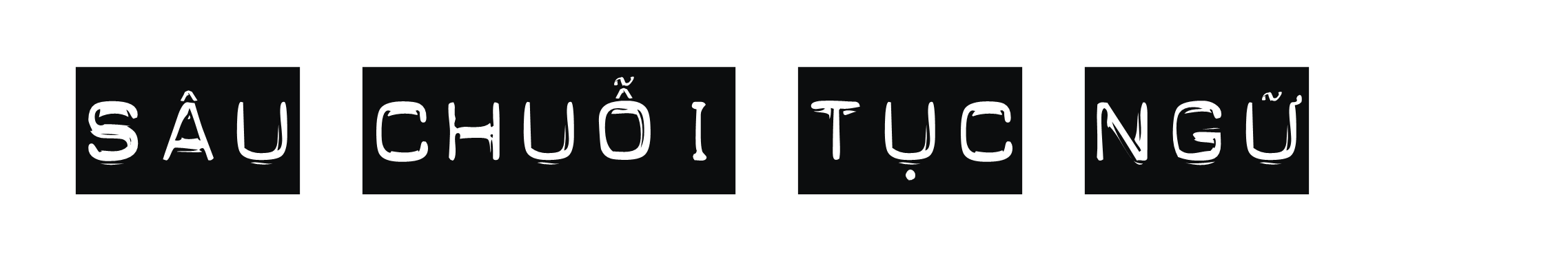 6
1
2
3
4
5
7
8
9
10
Nhất canh trì/
tam canh điền/
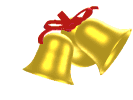 nhị canh viên
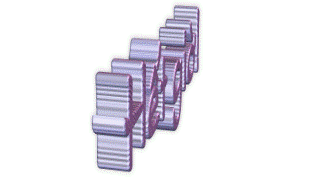 BẮT ĐẦU
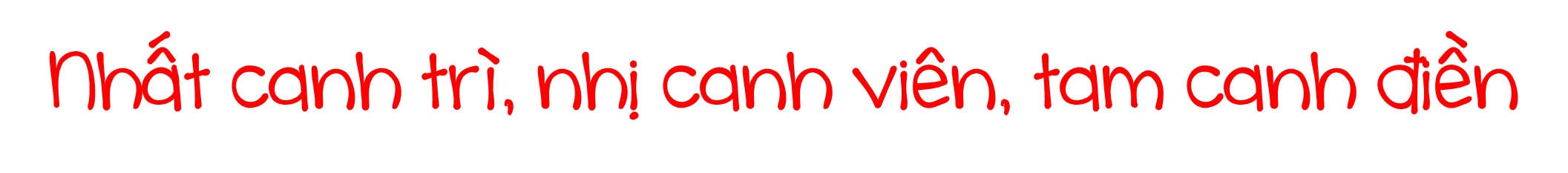 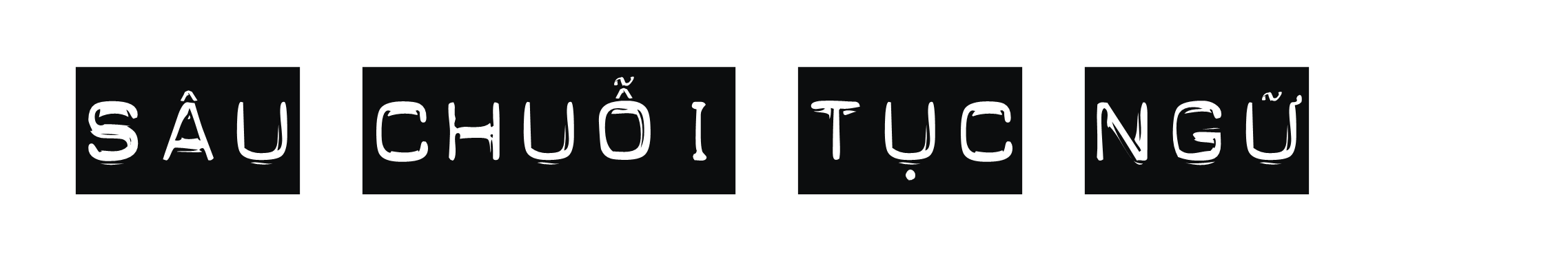 6
1
2
3
4
5
7
8
9
10
cày sâu/
tốt lúa/
no lâu
Ăn kĩ/
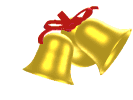 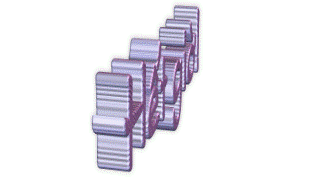 BẮT ĐẦU
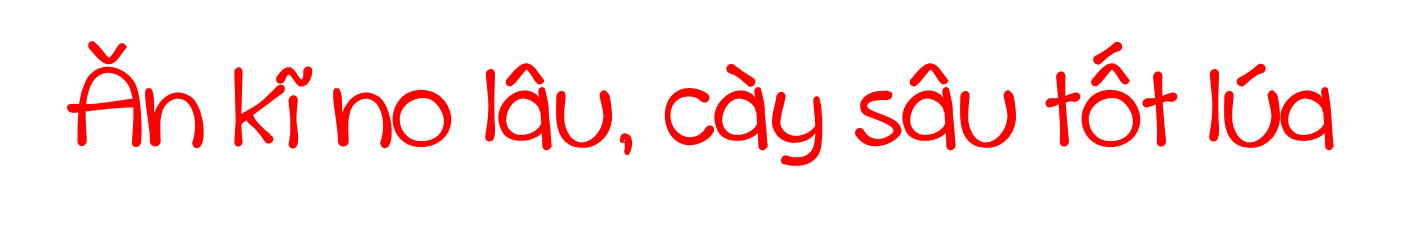 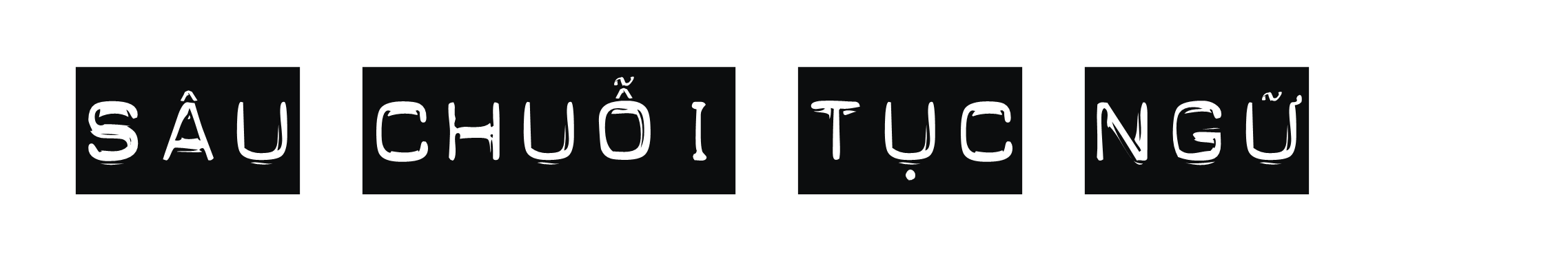 6
1
2
3
4
5
7
8
9
10
đại hạn/
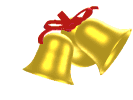 trăng tán/
Trăng quầng
thì mưa/
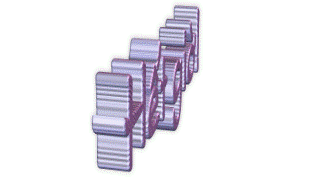 BẮT ĐẦU
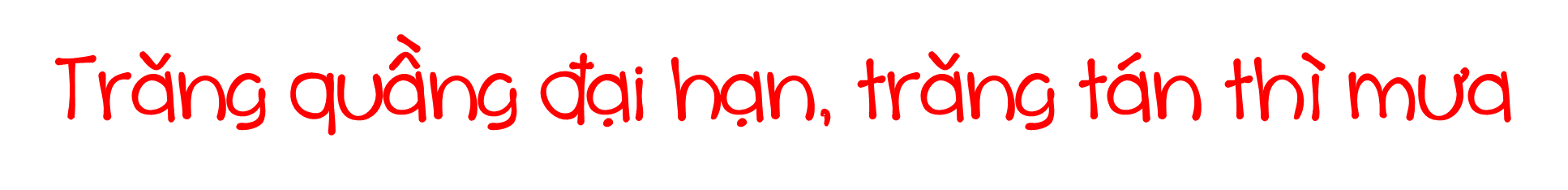